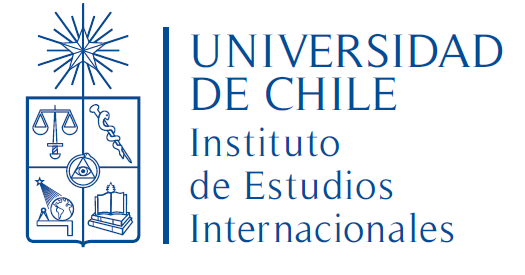 Caso Chile
“La OFDI de América Latina y el
Caribe”
 Dorotea López, Andrés Bórquez, Juan Serrano
Relaciones entre China y Chile
1970 Primer país Sudamericano en tener relaciones Diplomáticas 
1982 apoyar el ingreso de China a la Organización Mundial del Comercio (OMC) en 2001 
2004 China como una economía de mercado 
2005  Chile y China firmaron un tratado de libre comercio (TLC), primero firmado por China con una nación individual
2016 Asociación estratégica integral 
2018 Chile se unió a la Iniciativa La Franja y la Ruta
China es el principal socio comercial 2010 
2022 - 39% del valor total de las exportaciones de Chile, de las cuales el 77% fueron bienes del sector minero
Principales destinos de las inversiones chilenas directas en el exterior (81,1% del total de la OFDI), 
Brasil, Perú, Colombia y Argentina
US 128,832 millones
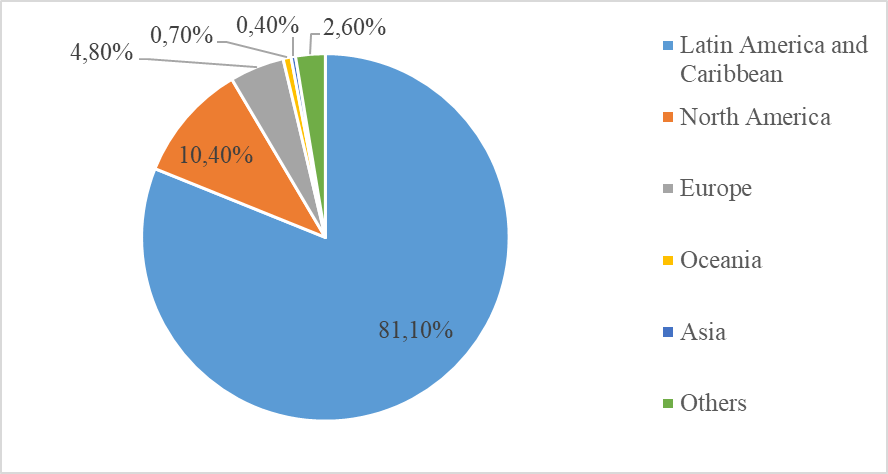 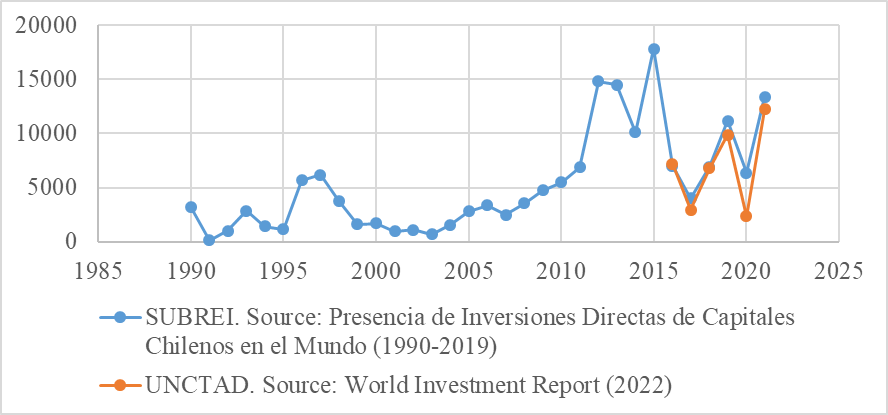 US millions
1990 y 2019, aproximadamente 1.250 firmas chilenas ejecutaron más de 3.300 proyectos
Políticas de promoción de OFDI Chilena
ProChile and InvestChile, agencias estatales
No existen Programas
InvestChile-atracción
ProChile tiene 6 oficinas en China (continental: Beijing, Chengdu, Guangzhou, Shanghai), Hong Kong y Taiwan (Taipei)
Se utilizan Embajadas para relaciones
Inversión chilena
China es el destino número 19 OFDI chilena (USD $408 millones)
2do destino entre las economías de Asia-Pacífico, después de Australia
1990 hasta diciembre de 2018
60 empresas chilenas a China ascendieron a US$ 408 millones, lo que representa el 0,3% del monto total invertido en el exterior 
0,4% de la OFDI chilena total Asia, correspondiendo las tres cuartas partes de esta a China.
OFDI Chilena en China (1990 - 2018)
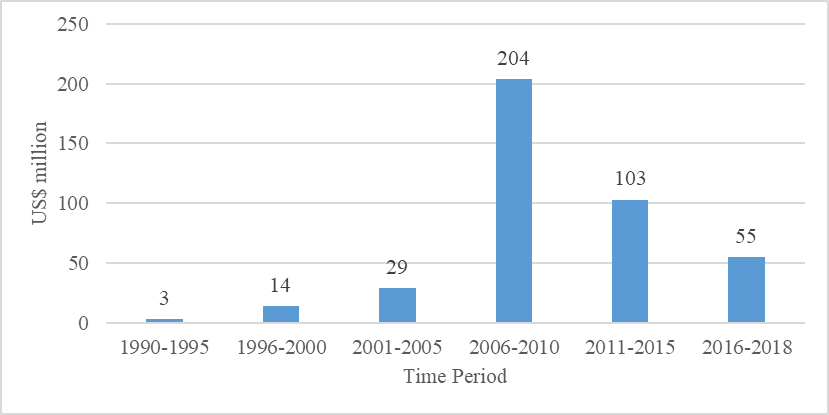 OFDI Chilena en China (1990 - 2018)
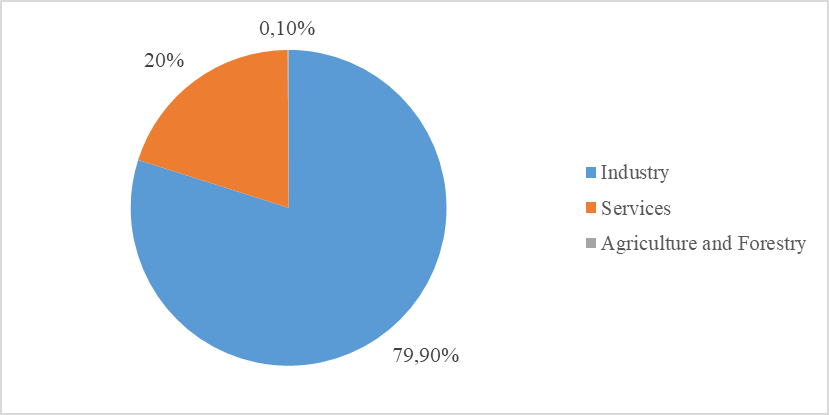 Sector industrial US$ 326 millones de Chile entre 1990 y 2018, lo que representa el 79,9% del total de inversiones directas a China Cobre.

Sector servicios transporte marítimo y comercio de minerales, ascienden a US$ 82 millones.

Sector agropecuario  con un monto cercano a US$ 1 millón y una participación inferior al 0,1%.
Primeras inversiones: sectores de servicios financieros, transporte y manufactura de productos para el hogar y materiales de construcción exportados a Chile : Elecmetal invirtieron en China abriendo fábricas para exportar productos al mercado mundial en general ya la región de Asia Pacífico en particular. 
2010, las empresas chilenas comenzaron a invertir en el desarrollo de servicios relacionados con el comercio internacional, como la apertura de TRO
Elecmetal y  Codelco
CODELCO
ELECMETAL
Privada
Acceder a terceros, a Rusia y otros países mineros en la región de Asia Pacífico
2011 China. LongTeng Special Steel Co., Ltd, establecieron una empresa conjunta 50/50 en la nación asiática producir bolas y barras de molienda en Changshu
2012 Elecmetal estableció una subsidiaria de propiedad total llamada ME Elecmetal China Co., Ltd en Changzhou
Fuerza laboral es local, excepto los gerentes chilenos de Finanzas y Calidad
CND Changzhou National Hi-tech District (parque)
China Construction Bank y Hong Kong y Shanghai Banking
Estatal (6% reservas mundiales de cobre)

Proveer el mercado Chino
1992 Singapur-2002 China- Shanghai

2005, la firma “China Minmetals Corporation” firmó un acuerdo con Codelco para asegurar su suministro de cobre a largo plazo, previo al TLC Chile-China

La fuerza laboral actual de Codelco en China es local

Codelco importó a Chile equipos pesados ​​producidos por sus clientes chinos, a pesar de su calidad, para cultivar relaciones.
Procesos de aprendizaje
Retos y expectativas
Operaciones chinas desde Chile en la actualidad más fácil

Relaciones Largo Plazo. Confianza

Desacuerdos se resuelven fomentando las negociaciones y aludiendo a las relaciones a largo plazo

Evasión de la crisis instalando en otro lado

Embajada y ProChile un vino

Infraestructura (en este caso, vías fluviales y transporte) fue muy relevante

Participar en ferias, seminarios y conferencias internacionales y locales en Asia
Geopolítica también plantea un desafío, aunque en menor medida

Los altos costos laborales en China son riesgosos y podrían crear una diferencia significativa en comparación con las empresas competidoras

Definir estrategias de LP
Recomendaciones
Institucionales

Política del gobierno chino de promover la inversión extranjera. Conocimiento
Altos niveles de infraestructura y conectividad.
Agencia LA
 
Inclusión de las Pymes

Sector privada y pública